Interdependence web for a chair
© Copyright London Diocesan Board for Schools 2023
LESSON 2 - YEAR 3
Can you extend this interdependence web?What else is needed to make this chair the best it can be?Can the chair still be built if one part of the web is broken/doesn’t exist?
LESSON 2 - YEAR 3
An example of an interdependence web for an adult
Siblings
Leant a new skill
Meeting of new friends
Parents
Hobbies
Grandparents
Samuel
Place of worship
Lucy
Faith
Friends
Shelter
Food
Clothes
Belonging to  a community of believers
Money
Job
LESSON 2 - YEAR 3
My interdependence webWhat things are you connected to that help you to flourish?
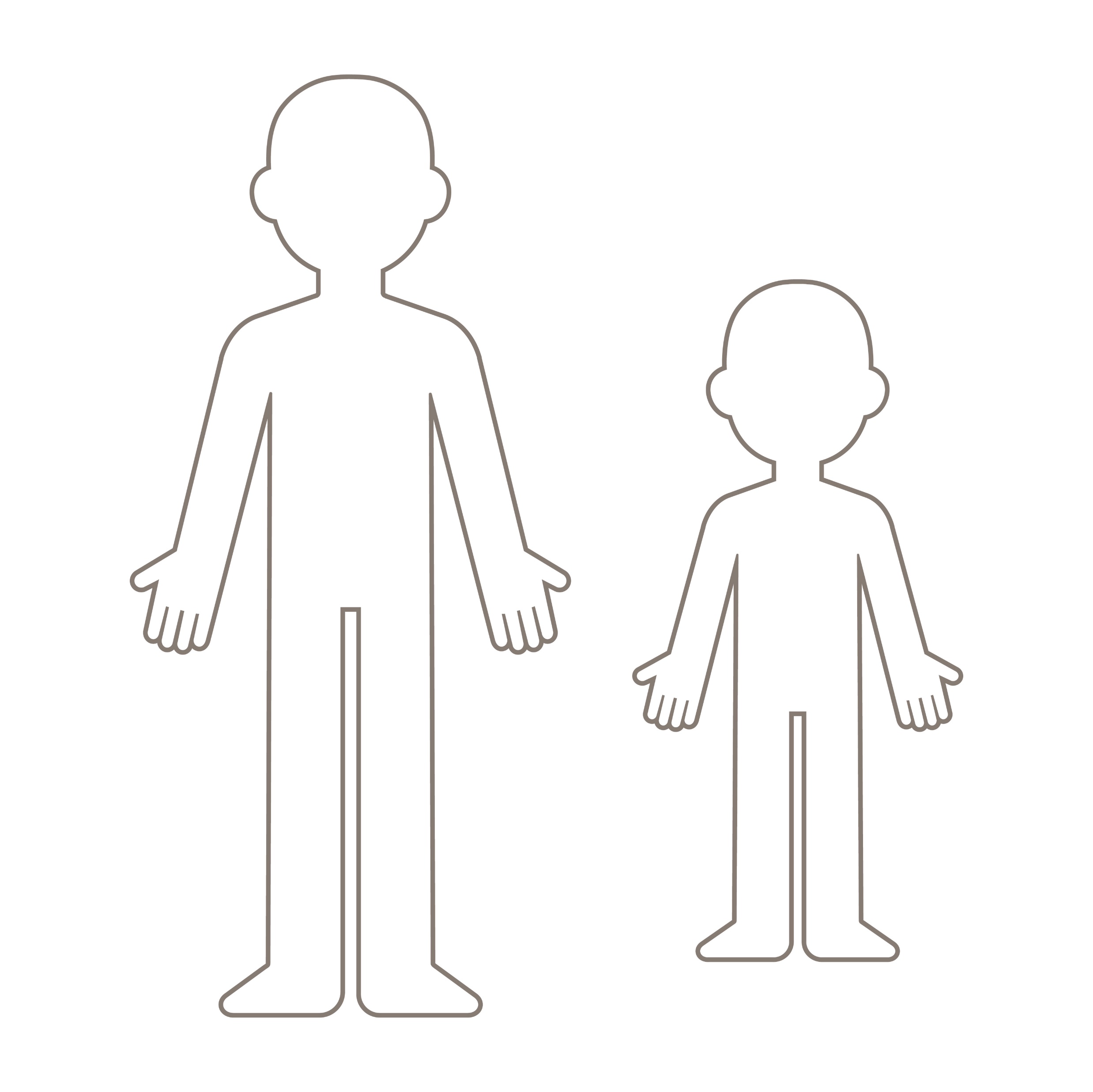 LESSON 2 - YEAR 3